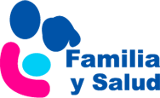 Lectura en voz alta, vínculo familiar.
María José Palomares Gimeno. Pediatra AP.
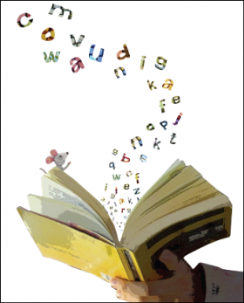 www.familiaysalud.es
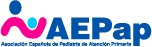 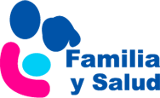 ¿Por qué leer en voz alta?
Casi siempre leemos en silencio. 
Pocas veces leemos en voz alta.
En la antigüedad la lectura solía hacerse en voz alta, 
La lectura en voz alta es una actividad social: crea lazos sociales y favorece la convivencia.
Al leer en voz alta, a través de la entonación, pronunciación, ritmo y volumen de la voz damos vida y significado a un texto escrito.
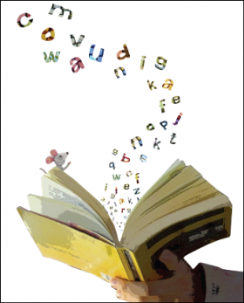 www.familiaysalud.es
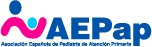 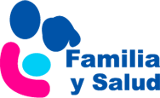 ¿Para qué sirve la lectura en voz alta?
La lectura favorece y genera un fuerte vínculo afectivo entre padres e hijos. 
Basado en el placer de compartir y de acompañarlos mientras ellos hacen sus propios descubrimientos.

Leer en voz alta y hablar de lo que se está leyendo agudiza el cerebro del niño. 
Leer contribuye al éxito escolar de los hijos.
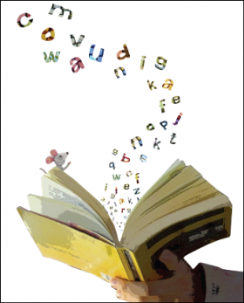 www.familiaysalud.es
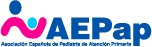 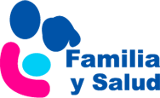 ¿Para qué sirve la lectura en voz alta?
Favorece el desarrollo emocional. Padres e hijos tienen la oportunidad de dialogar acerca de los valores e  ideas  del tema tratado.

Mejora la autoestima. Cuando el niño lee bien y comprende lo que lee, le gusta y seguirá leyendo.

Actividad lúdica. El lenguaje puede ser una forma de juego sin otra intención que el placer compartido
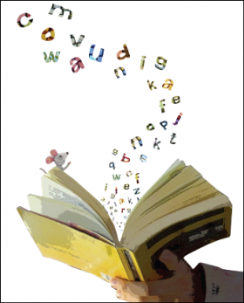 www.familiaysalud.es
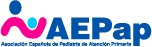 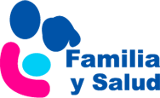 Pautas para realizar la lectura en voz alta
No importa el tiempo, sólo importa el placer de leer, el contacto visual y la comprensión.

Actuar relajadamente y meterse de lleno en la lectura y respirar correctamente.

Hacer caso a los signos de puntuación, cambiar el tono de voz, hacer pausas, … así será más divertido y agradable.

Variar los gestos y caras según las necesidades.
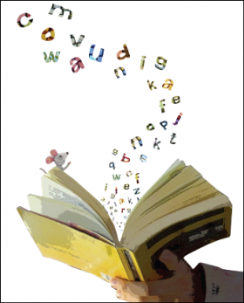 www.familiaysalud.es
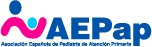